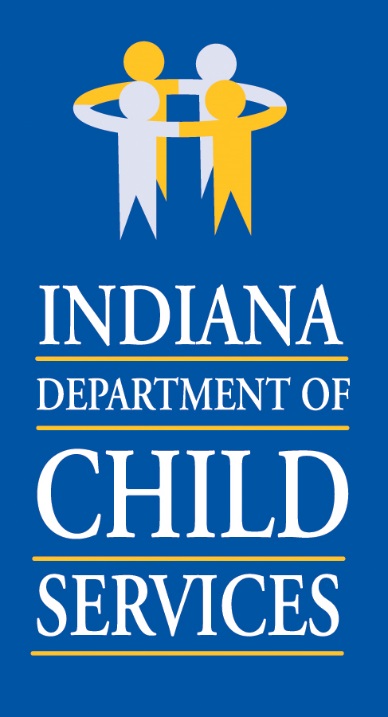 “Indiana children will live in safe, healthy and supportive families and communities.”
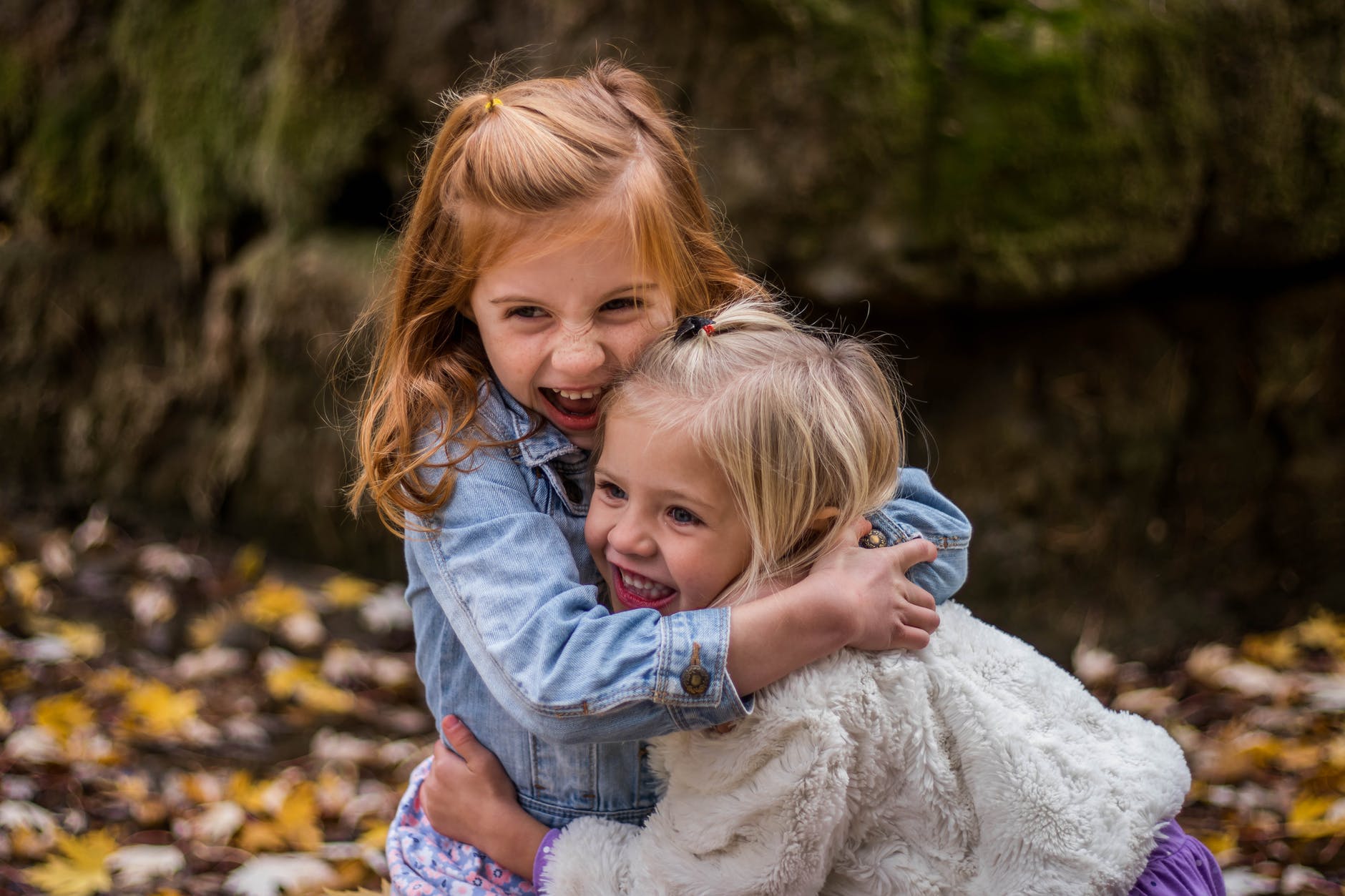 Child Advocacy Center (CAC) Services 
Request for Proposal (RFP) #10000184
Pre-Proposal Presentation
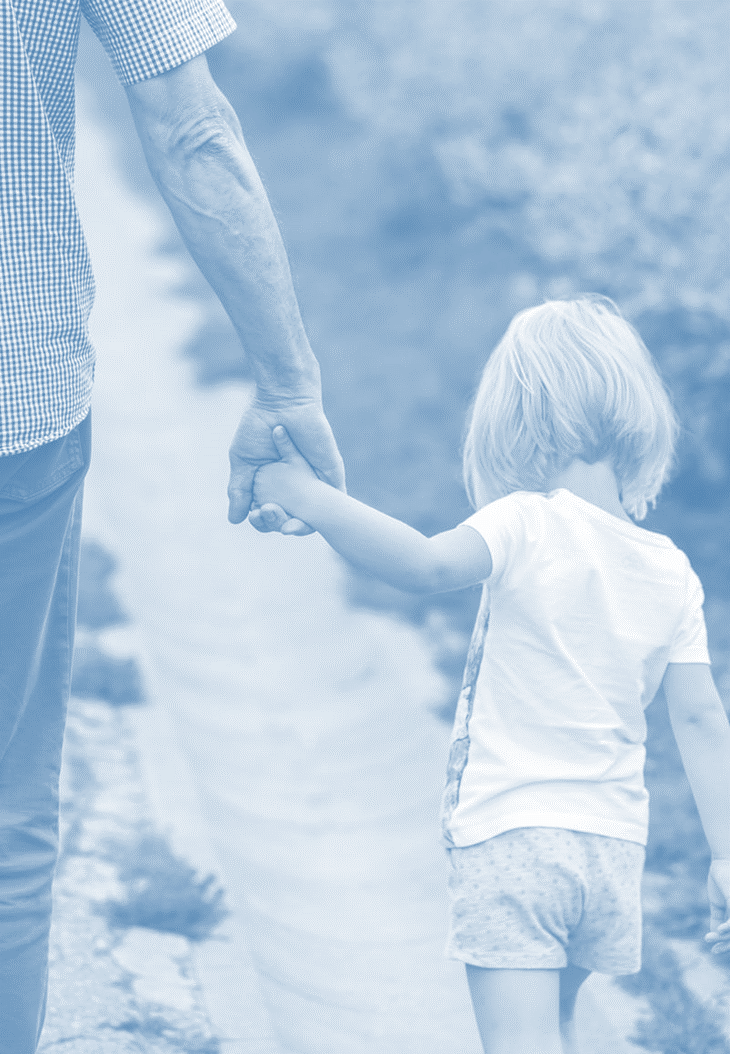 Agenda
General Information
Purpose of Presentation
Purpose of the RFP
Summary Scope of Work
Key Dates
Term of the Contract
Transmittal Letter
Social Services Block Grant Funding
Provider Narrative
Service Narrative


Children's Justice Act Start-Up Funding
CJA Funding Eligibility
CJA Service Narrative
Cost Determination
Proposal Preparation
SSBG Evaluation Criteria
CJA Evaluation Criteria
Question/Inquiry Process
IDOA Procurement Information
Thank You
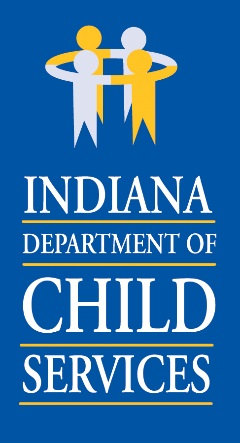 www.in.gov/dcs
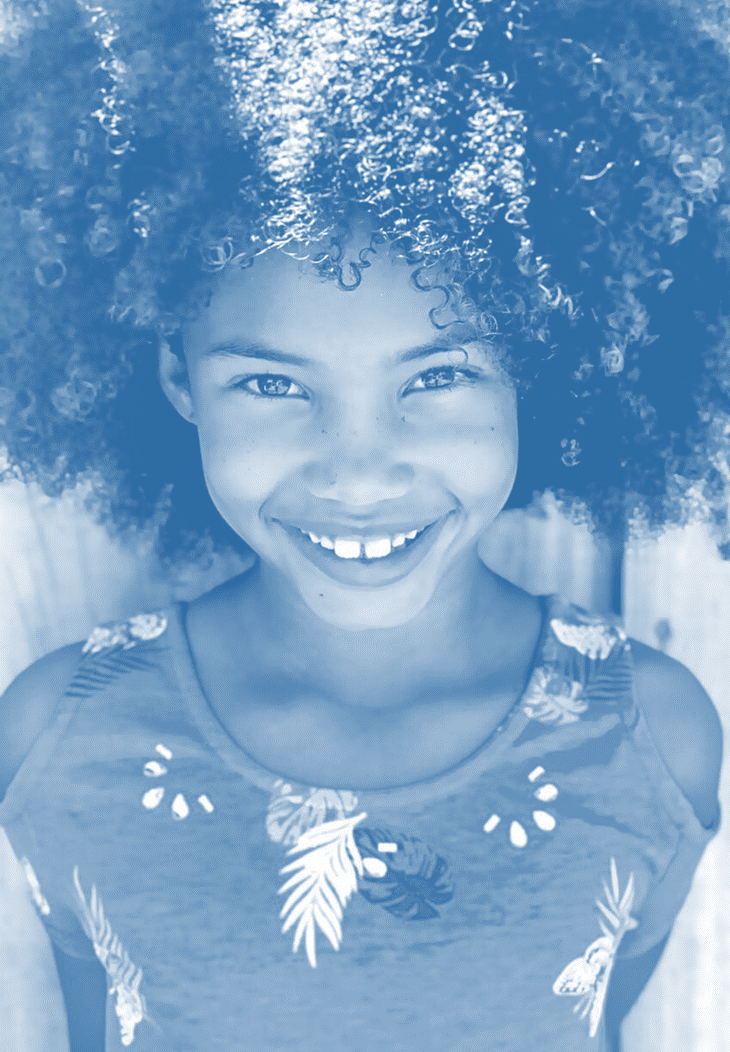 General Information
A pre-proposal conference will not be held in person. Instead, this pre-proposal presentation has ben posted to the DCS website.
https://www.in.gov/dcs/3151.htm

Questions
Potential respondents are encouraged to read the pre-proposal presentation and submit questions through the Question/Inquiry Process outlined in RFP Section 1.7 and later this in this document.
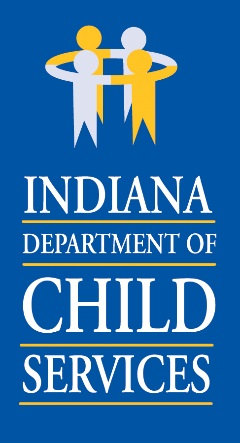 www.in.gov/dcs
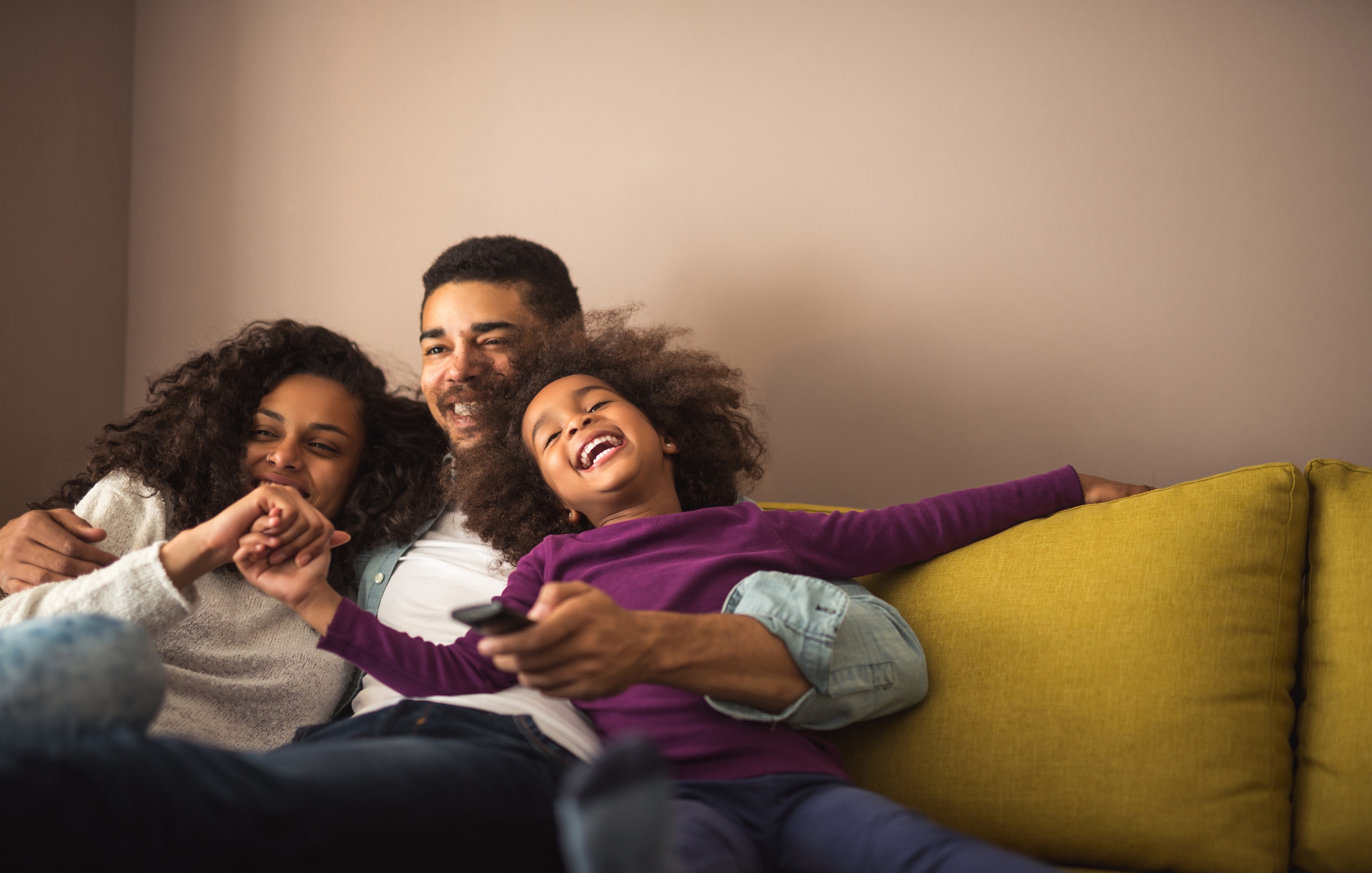 Purpose of Presentation
Provide an overview of what is required for these services.

Provide an overview of the RFP and response requirements.
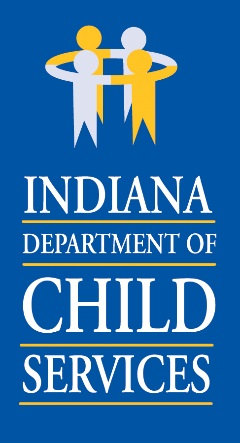 www.in.gov/dcs
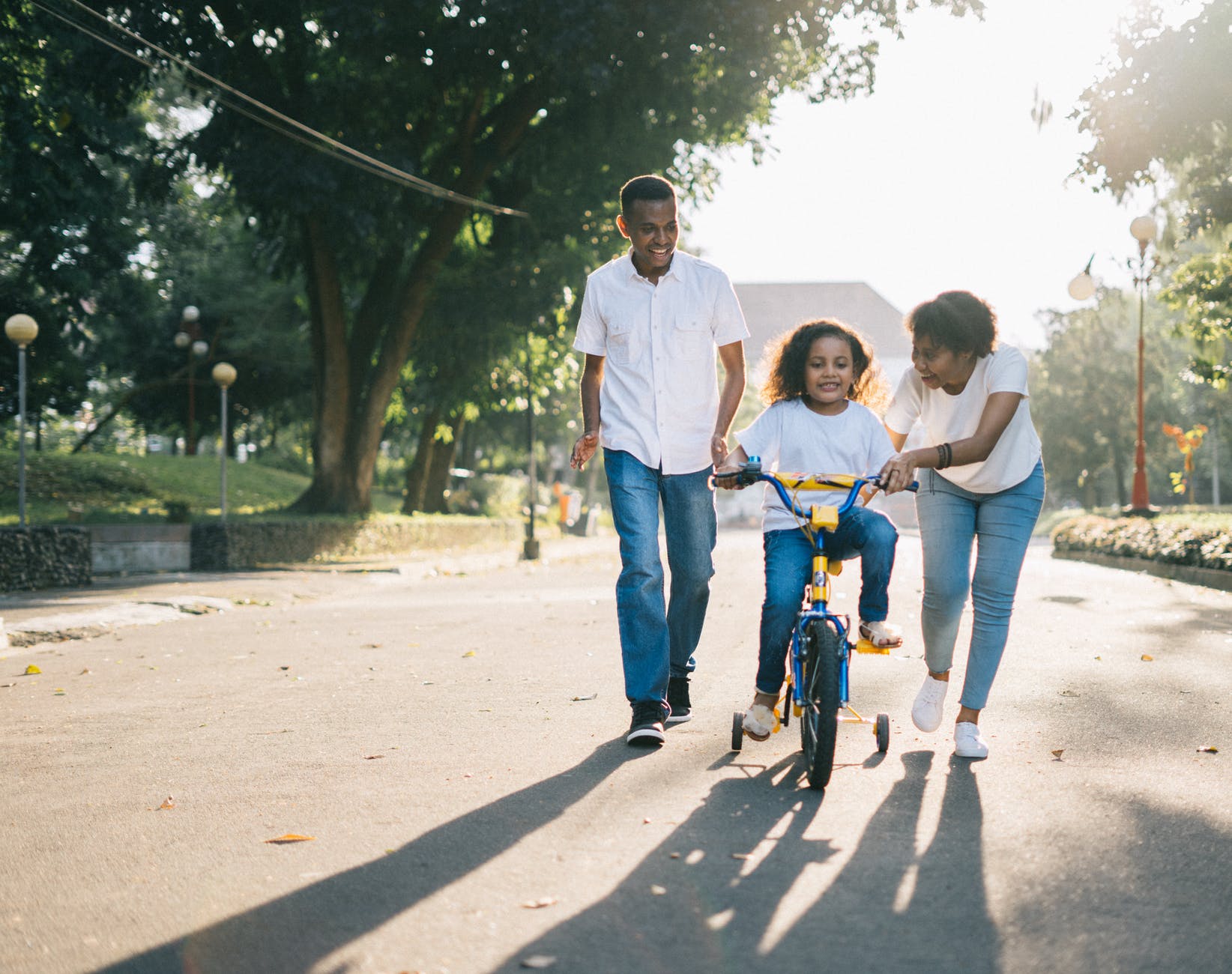 Purpose of the RFP
The purpose of this RFP is to select multiple providers that can satisfy DCS’s need for the provision of CAC services in the 18 DCS Regions, covering the State’s 92 counties, and the corresponding local offices in the State through Social Services Block Grant (SSBG) funding.

Additionally, this RFP also seeks to identify select providers who plan to expand the CAC network through the addition of new CAC locations and require start-up funds for this purpose. Start-up funding for new CAC locations is limited and will be provided by the Children’s Justice Act (CJA). 

Only Respondents who are selected to provide CAC services through the SSBG funding described above will be eligible for the CJA start-up funds. The CJA funding portion of the RFP is optional and further described in RFP Section 2.5 Children’s Justice Act Start-Up Funding.
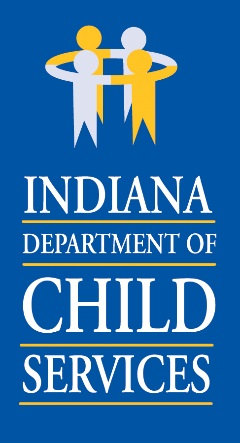 www.in.gov/dcs
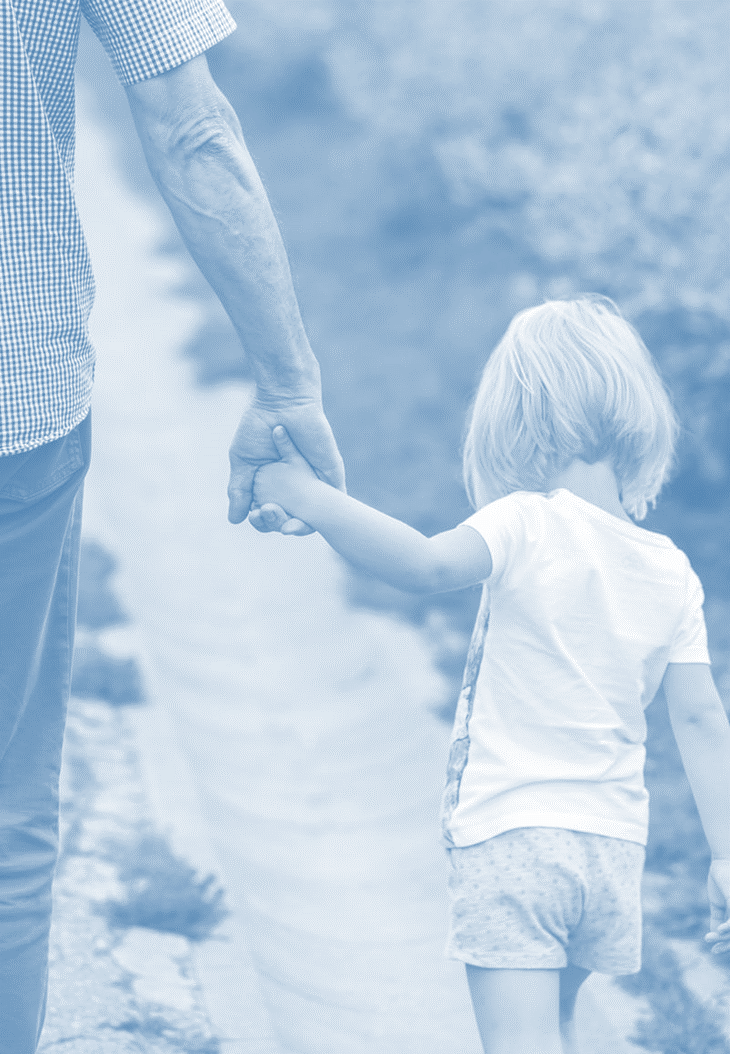 Summary Scope of Work
Child Advocacy Centers are neutral, safe, and child appropriate locations where multidisciplinary teams investigate disclosures of child sexual or severe physical abuse. The multidisciplinary team approach ensures that children are not subjected to numerous interviews and they begin in a child-friendly environment. Children who have disclosed abuse are interviewed by a forensic interviewer at such centers. 

The intended impact of CAC services is to increase the prompt and successful resolution of court proceedings in child abuse and neglect cases while ensuring fairness to the accused and reducing additional trauma to victims, and to improve collaboration among CACs and DCS to better address challenges facing children and families of Indiana.
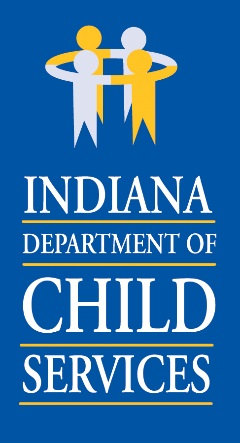 www.in.gov/dcs
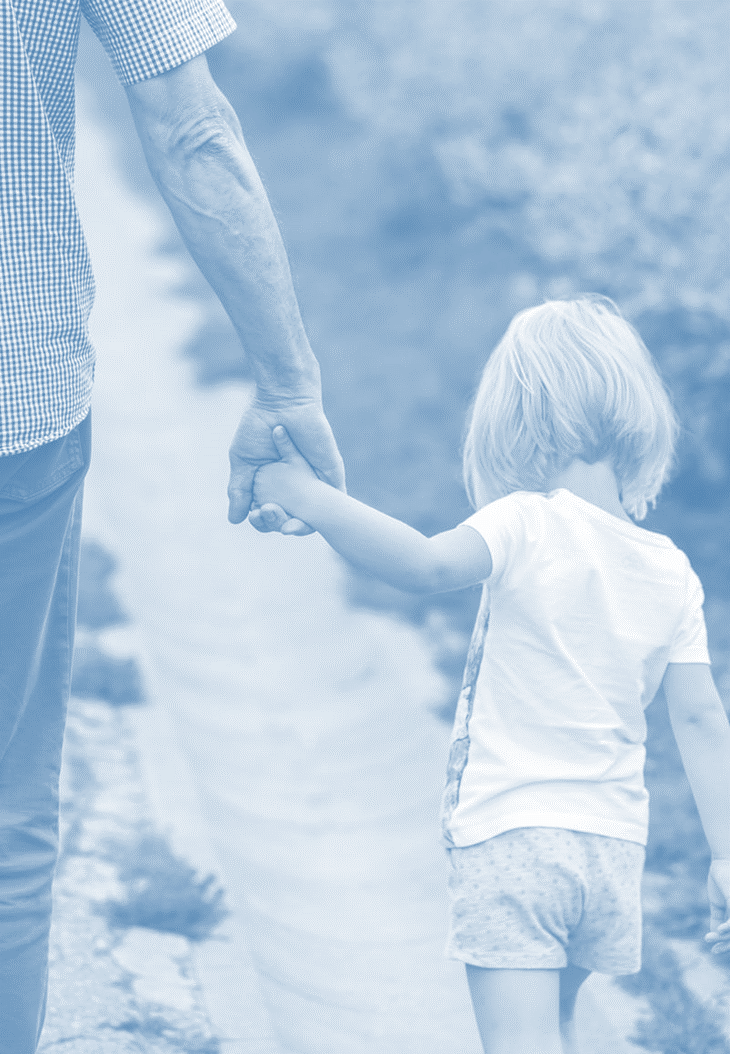 Summary Scope of Work (cont.)
Respondents selected to provide CAC services will be expected to provide forensic interviews in a manner that is consistent with the Principles of Child Welfare Services (Attachment F). These specifications include but are not limited to: length, quality and type of service, qualifications of staff, documentation requirements, as well as program reports and evaluation. 

Respondents selected will also be expected to increase the number of successfully resolved cases of child abuse and neglect that go to court by using best practice forensic interviewing of victims, decrease the impact of secondary trauma on victims by using best practice interviewing, and decrease the barrier of travel to a CAC location. 

Eligible entities under this program must be a non-profit entity with 501(c)(3) status or a government entity such as a Prosecutor’s Office. A CAC Contractor with the Non Profit status may provide a stand-alone CAC, a CAC under an umbrella agency, or a CAC under a Prosecutor’s Office.
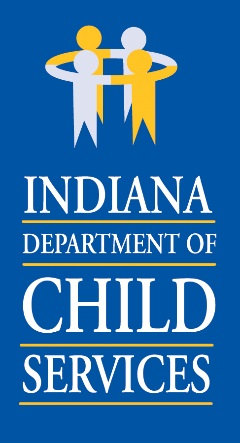 www.in.gov/dcs
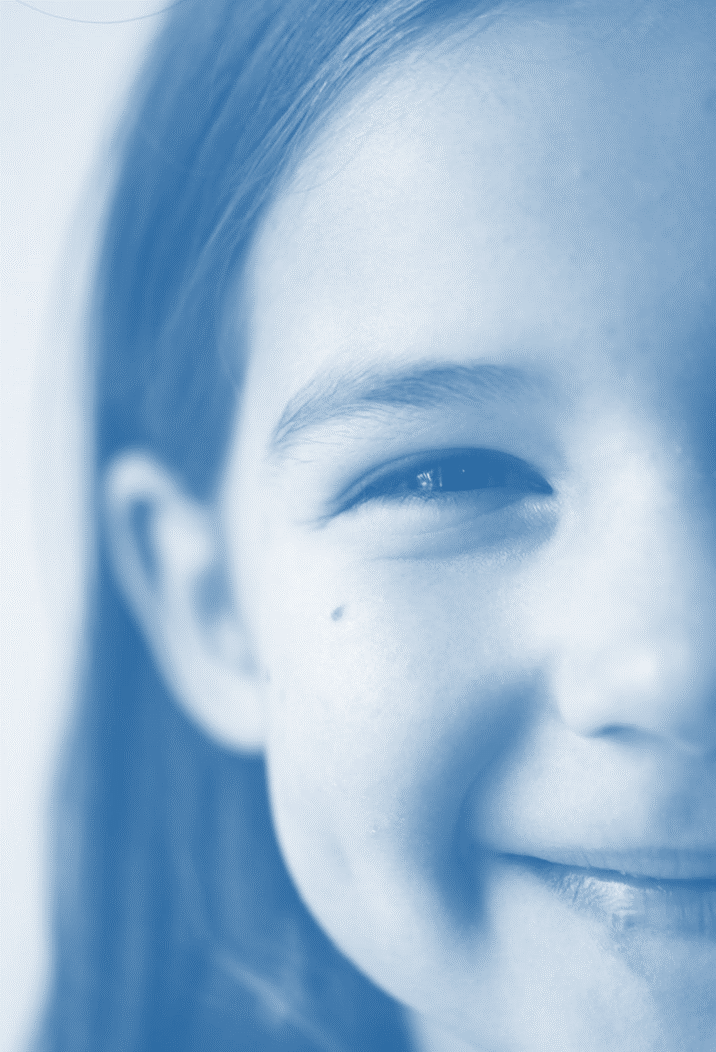 Key Dates
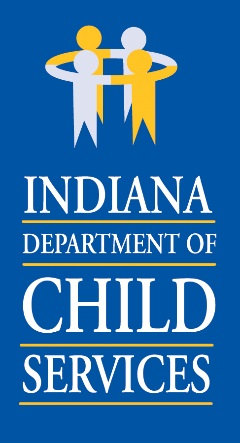 www.in.gov/dcs
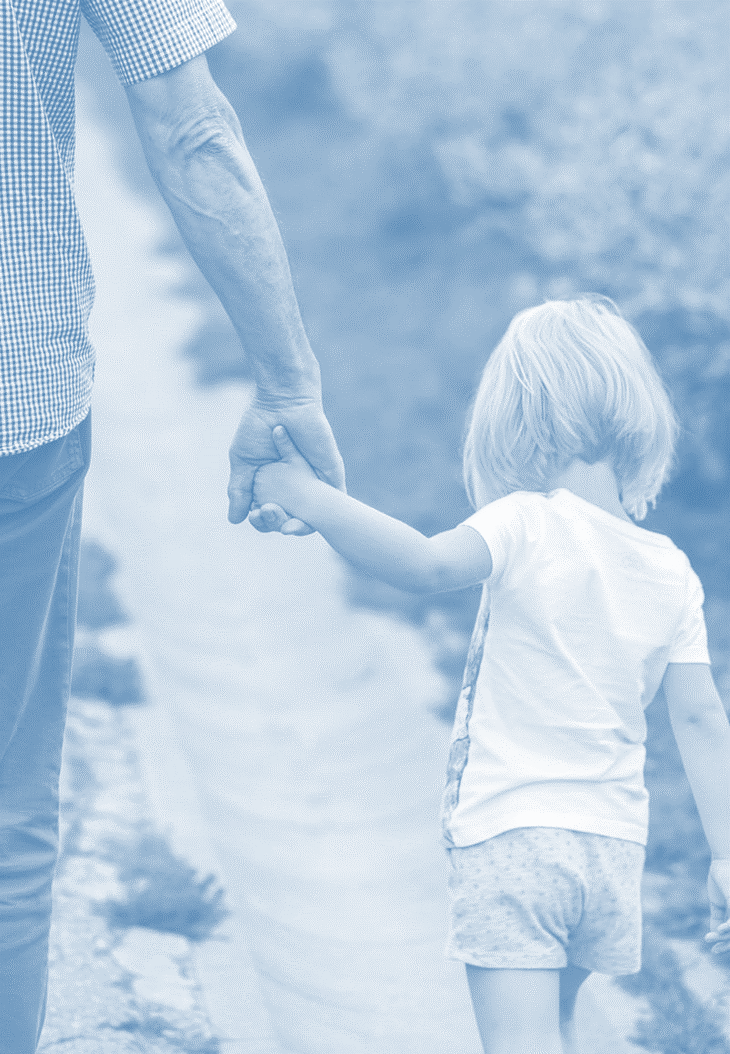 Term of the Contract
The term of the contract shall be for a period of two (2) years from the date of contract execution. 
There may be two (2) one-year renewals for a total of four (4) years at the State’s option.
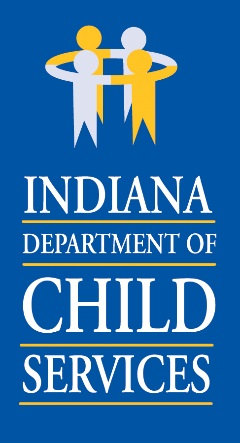 www.in.gov/dcs
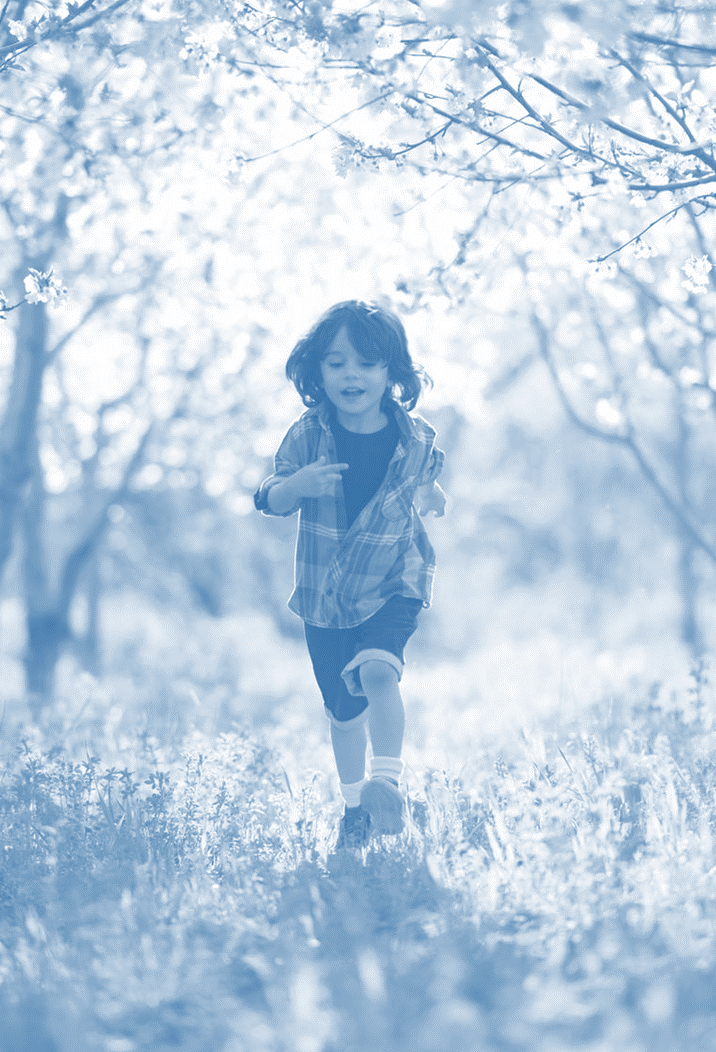 Transmittal Letter
The Transmittal Letter must be in the form of a letter, using any file format, and address each component in RFP Section 2.2. 
The Respondent must identify in their Transmittal Letter which count(ies) the Respondent is proposing to physically locate their CAC(s).
Only one Transmittal Letter should be completed regardless of how many physical CAC location(s) the Respondent is proposing.
A mandatory requirement for submitting a proposal is acceptance of all contract clauses in the Sample Contract (Attachment E). Respondents must indicate their acceptance of all contract clauses in the Transmittal Letter.
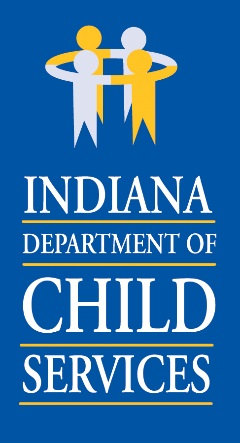 www.in.gov/dcs
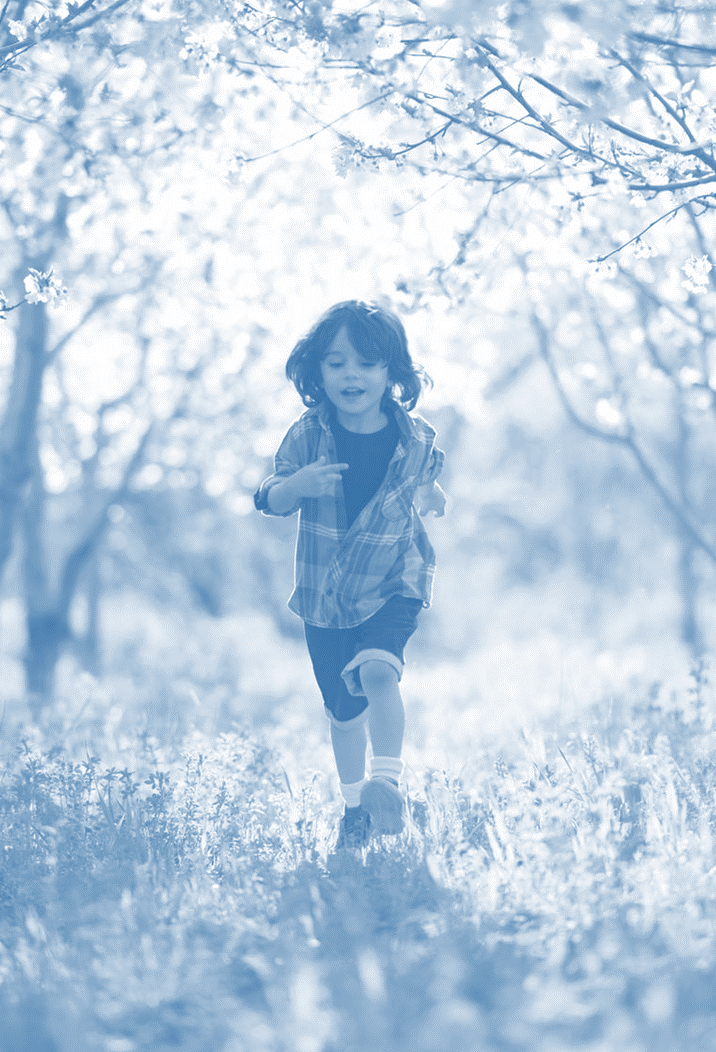 Social Services Block Grant Funding
The main source of funding for CAC service provision will be from the Social Services Block Grant (SSBG). 
SSBG funding will cover the operation of CACs for this RFP, including the services described in the Service Standard (Attachment A). 
In addition to selecting providers to provide CAC services through SSBG funding, this RFP offers Respondents an optional opportunity to apply for a limited amount of supplemental CJA funds to support start-up CACs. Please see RFP Section 2.5 and slide 15 for more information.
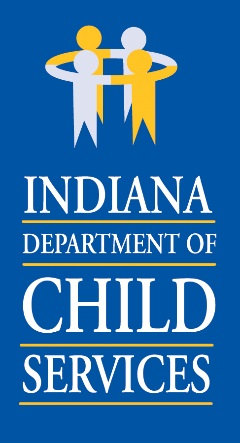 www.in.gov/dcs
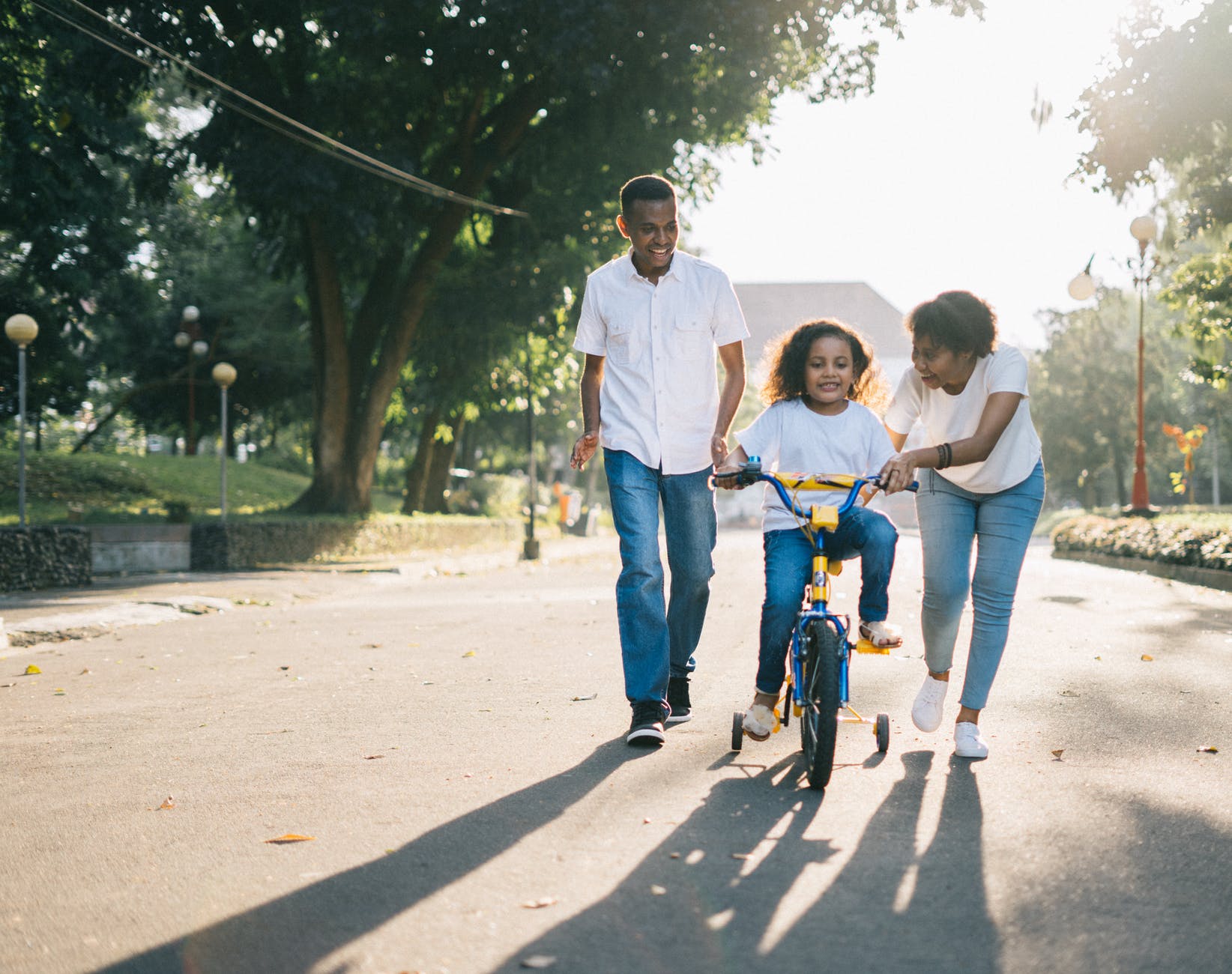 Provider Narrative Template    (Attachment C)
Please follow the instructions in the Provider Narrative Template, and utilize Attachment C as the template for your response.
Completed Provider Narratives shall be a maximum of five pages in length, not including attachments. Times New Roman, at least 10 font, with 1-inch margins should be used. Additional description of required attachments can be found in Attachment B KidTraks RFP User Guide - Appendix B. 
Respondents should only submit one Provider Narrative regardless of how many CAC locations the Respondent is proposing services for.
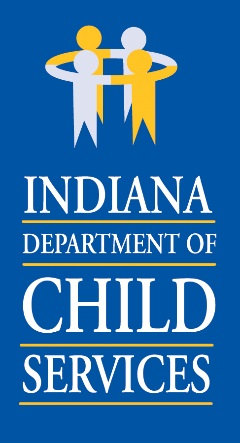 www.in.gov/dcs
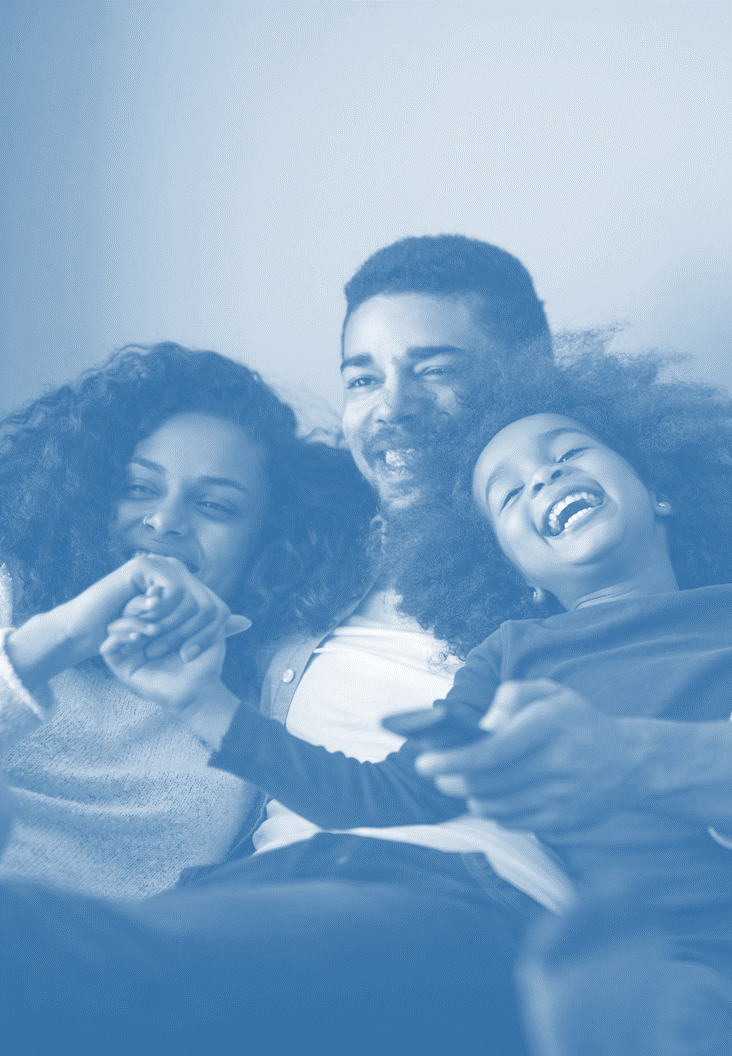 Service Narrative Template (Attachment D)
Please follow the instructions in the Service Narrative Template.
Completed Service Narratives shall be a maximum of five pages in length, not including attachments. Times New Roman, at least 10 font, with 1-inch margins should be used. Additional description of required attachments can be found in Attachment B KidTraks RFP User Guide - Appendix B. An additional page and a half will be added to the page limit for each additional CAC location proposed.
Respondents should only submit one Service Narrative regardless of how many CAC locations the Respondent proposed. However, the Respondent must submit a separate answer to Question 6 (Location-Specific Information) for each proposed CAC location. A completed response to Question 6 is a requirement for each county in which a Respondent wishes to submit a proposal.
Respondents must identify the physical address of each CAC location, and the count(ies) that each location will serve in their Service Narrative.
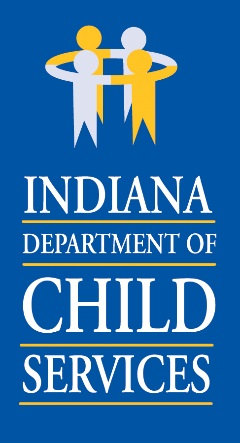 www.in.gov/dcs
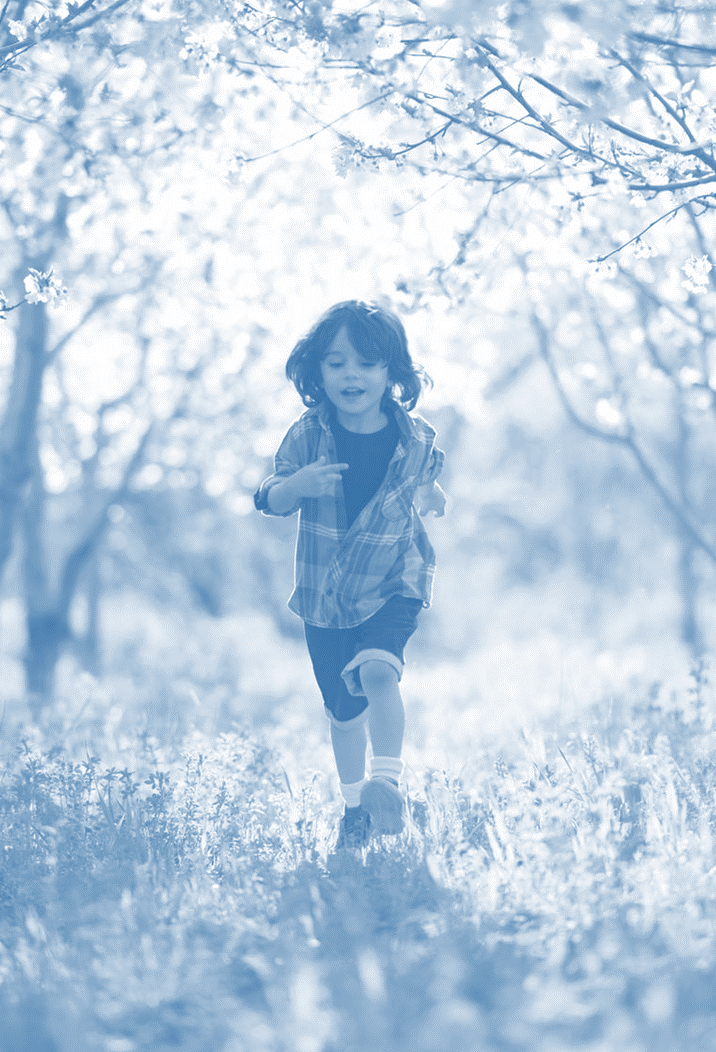 Children’s Justice Act Start-Up Funding
In addition to selecting providers to provide CAC services through SSBG funding as described in RFP Section 2.4 and slide 12, this RFP also seeks to identify select providers who plan to expand the CAC network through the addition of new CAC locations and require supplemental start-up funds for this purpose. This is an optional component of the RFP. Start-up funding for new CAC locations is limited and will be provided by the Children’s Justice Act (CJA). 

Respondents must identify and discuss all proposed CAC locations when completing the attachments described in previous slides, including any new CAC locations.

Only Respondents who are selected to provide CAC services through the SSBG funding described in RFP Section 2.4 and slide 12 will be eligible for the CJA start-up funds.
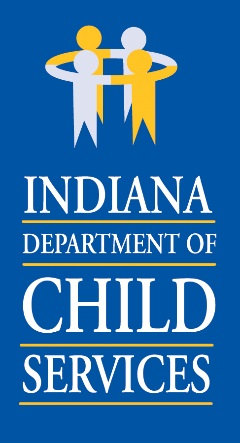 www.in.gov/dcs
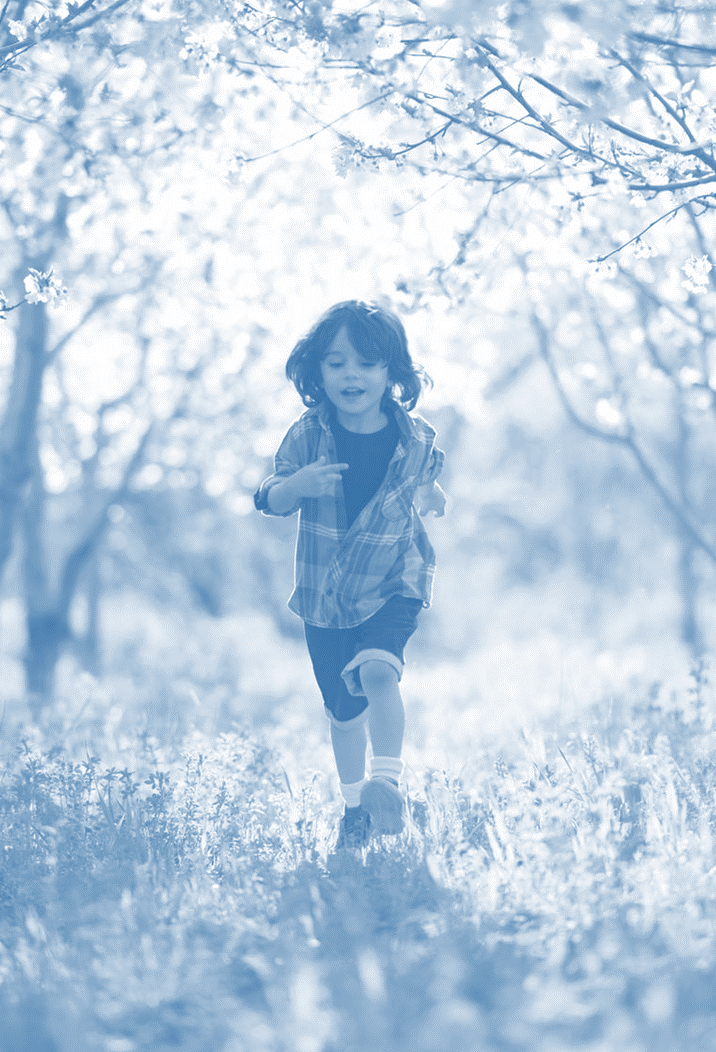 Children’s Justice Act Start-Up Funding (cont.)
Certain restrictions on CJA funding may apply. CJA funding may only be available for a limited time, and may not align with the full term of the Contract.

DCS reserves the right to make all final funding decisions, and distribute CJA Start-Up Funding in the best interests of the State.

Funding is available only to provide supplemental start-up funding to new CAC locations that expand the CAC network throughout Indiana’s 18 DCS Regions, specifically to currently underserved counties and Regions. Please note that this funding is intended to be supplemental, and that CJA recipients will likely be expected to secure/maintain other funding sources.
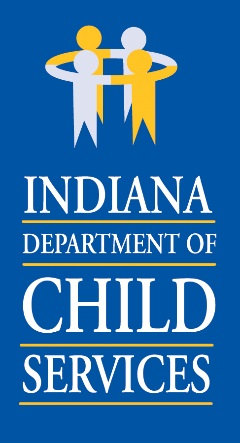 www.in.gov/dcs
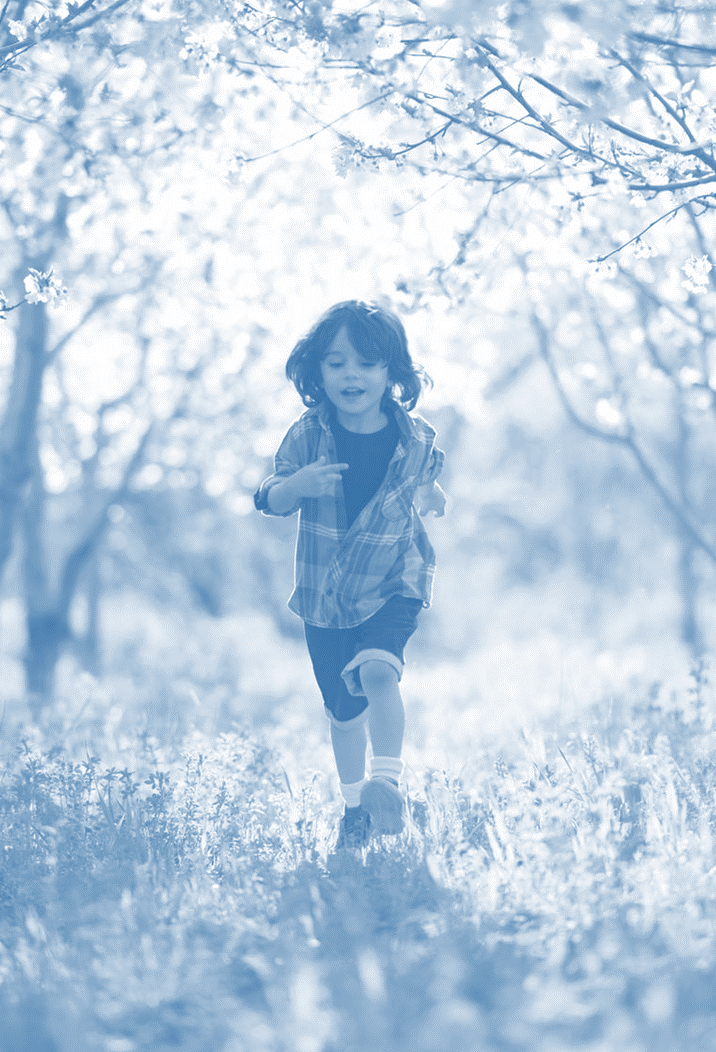 CJA Funding Eligibility
Items Eligible for CJA Start-Up Funding 
Purchase of land, the purchase of a building, the construction of a building, or the expansion of a building 
Initial costs for necessary staff background checks 
Workforce investment including recruitment and training for staff 
Equipment related to the provision of CAC services 


Items Not Eligible for CJA Start-Up Funding
Any costs associated with a currently existing CAC location
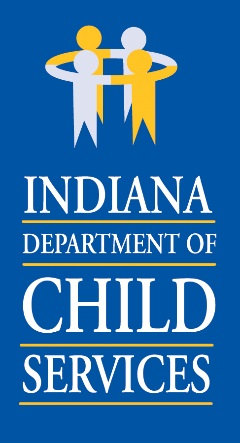 www.in.gov/dcs
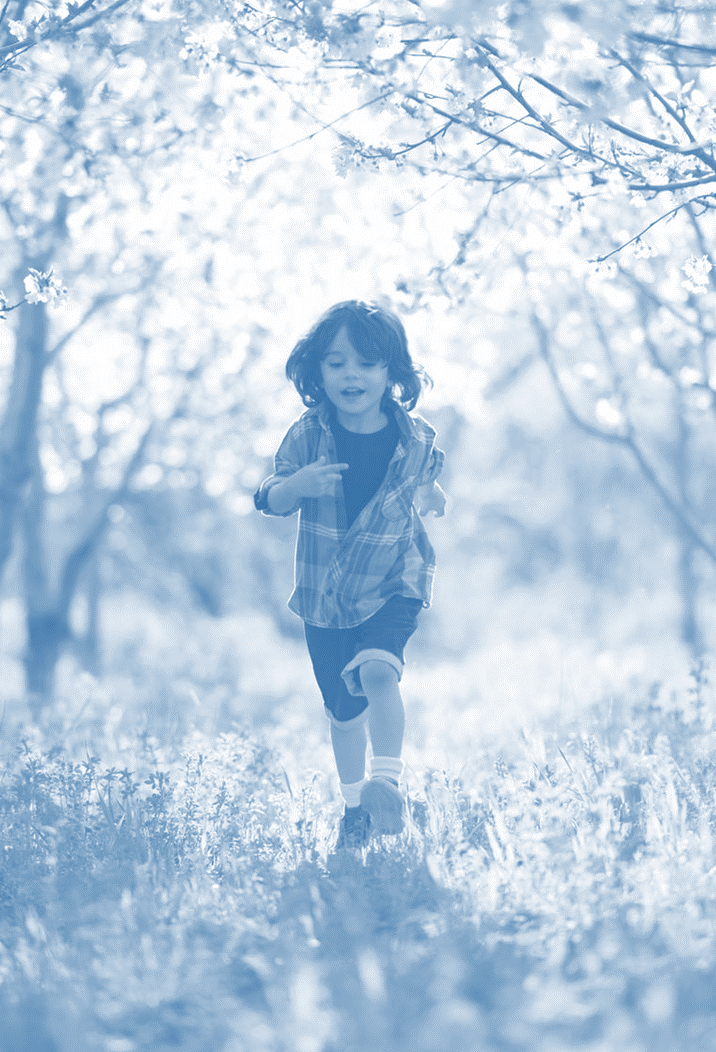 CJA Funding Eligibility (cont.)
The State will only award start-up CJA funds as funding allows and reserves the right not to award any or all of the remaining start-up CJA funding available. The State also reserves the right to issue a partial award to any Respondent requesting CJA funds.

The State reserves the right to disqualify and not score incomplete CJA start-up funding proposals that do not provide all required components or include ineligible funding items as detailed in this RFP
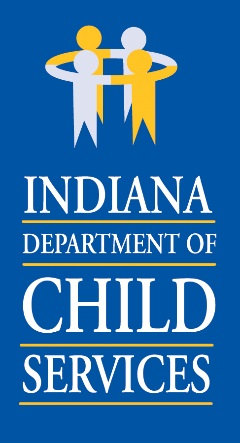 www.in.gov/dcs
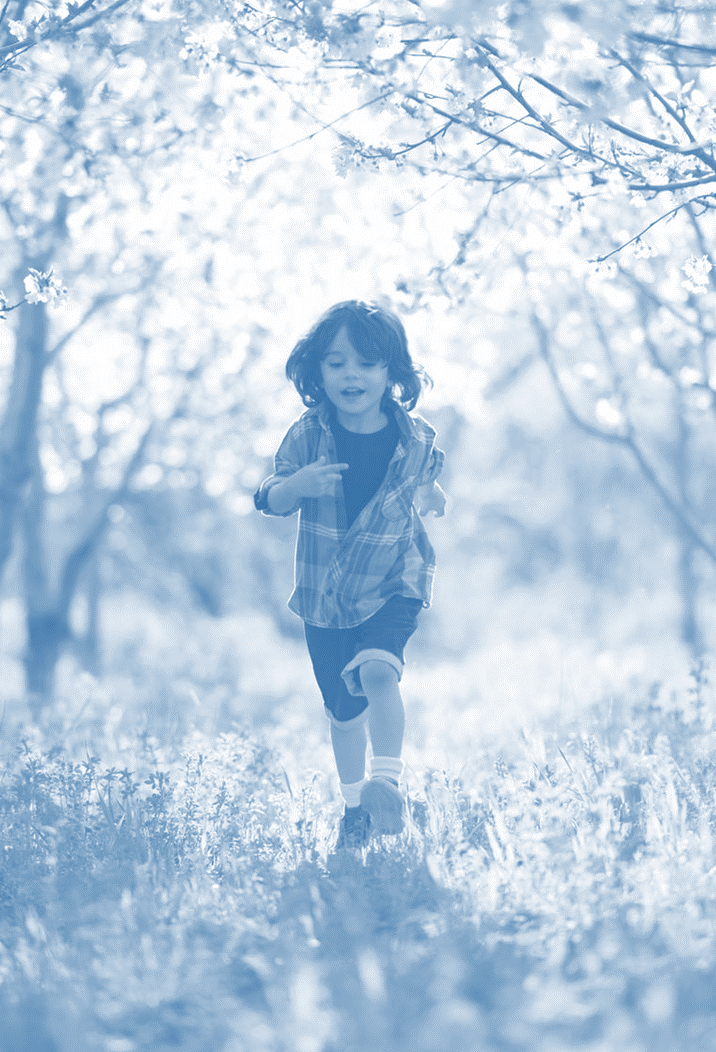 CJA Service Narrative (Attachment O)
The CJA Service Narrative is an optional attachment, and is only a required attachment for Respondents applying for CJA funds.
Please follow the instructions in the CJA Service Narrative Template.
The CJA Start-Up Service Narrative provides an opportunity for Respondents to describe start-up activities for new CAC location(s) proposed. Note however, that information for each new CAC location proposed must also be proposed in a SSBG Service Narrative as described in RFP Section 2.3.
Respondents applying for supplemental CJA start-up funds must complete and submit one CJA Start-Up Service Narrative for each new CAC location proposed.
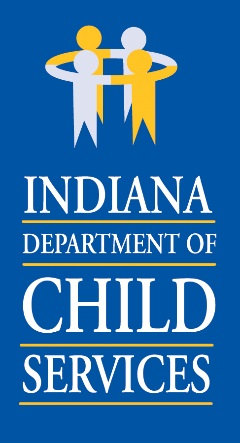 www.in.gov/dcs
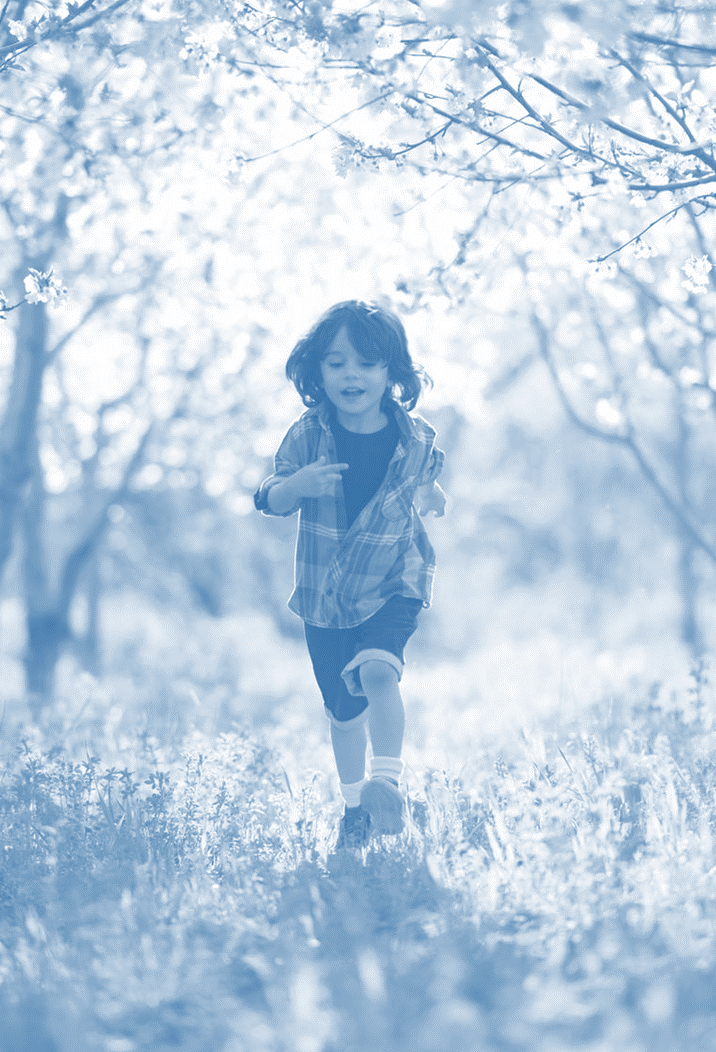 Cost Determination
Attachment N – Budget Worksheet
The Budget Worksheet (Attachment N) must be used. Budget Narratives may be submitted using any file format.

Respondents must submit one Budget Worksheet and one Budget Narrative for each proposed CAC location.  Respondents shall submit a budget that reflects the cost for one (1) year of service.

Each county will be allocated a specific amount of funding per year based on DCS assessment numbers as well as the identified need for services in the past.
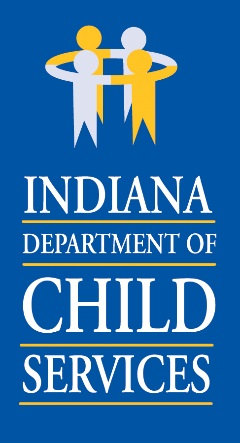 www.in.gov/dcs
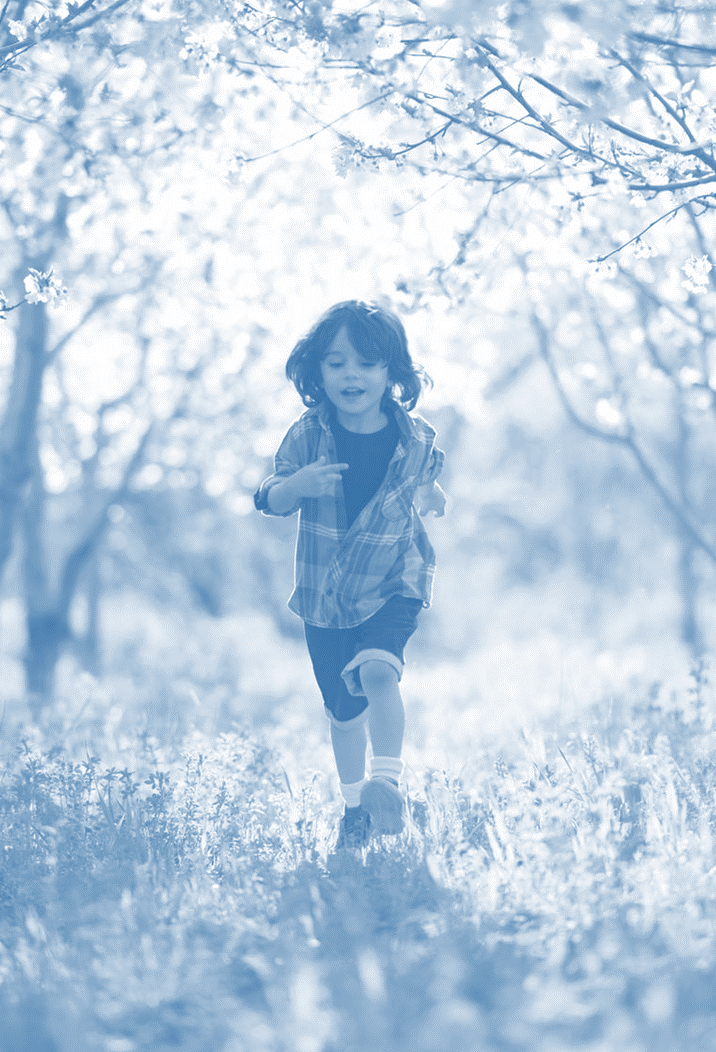 Cost Determination
Attachment P – CJA Budget & Budget Narrative
The CJA Service Narrative is an optional attachment, and is only a required attachment for Respondents applying for CJA funds.
The CJA Start-Up Budget and Budget Narrative Template (Attachment P) must be used. 
All costs proposed in the CJA Start-Up Budget and Budget Narrative must be separate from the costs detailed in the SSBG Budget and Budget Narrative as described in RFP Section 2.4.
Only eligible start-up costs associated with a new CAC location as described in RFP Section 2.5.1 may be proposed in the CJA Start-Up Budget. No costs associated with an existing CAC location may be proposed. Please note that any CJA funding is intended to be supplemental, and that all CJA recipients will be expected to secure other funding sources.
A separate CJA Start-Up Budget and Budget Narrative Template must be completed for each new CAC location proposed.
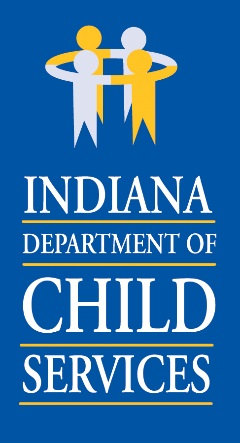 www.in.gov/dcs
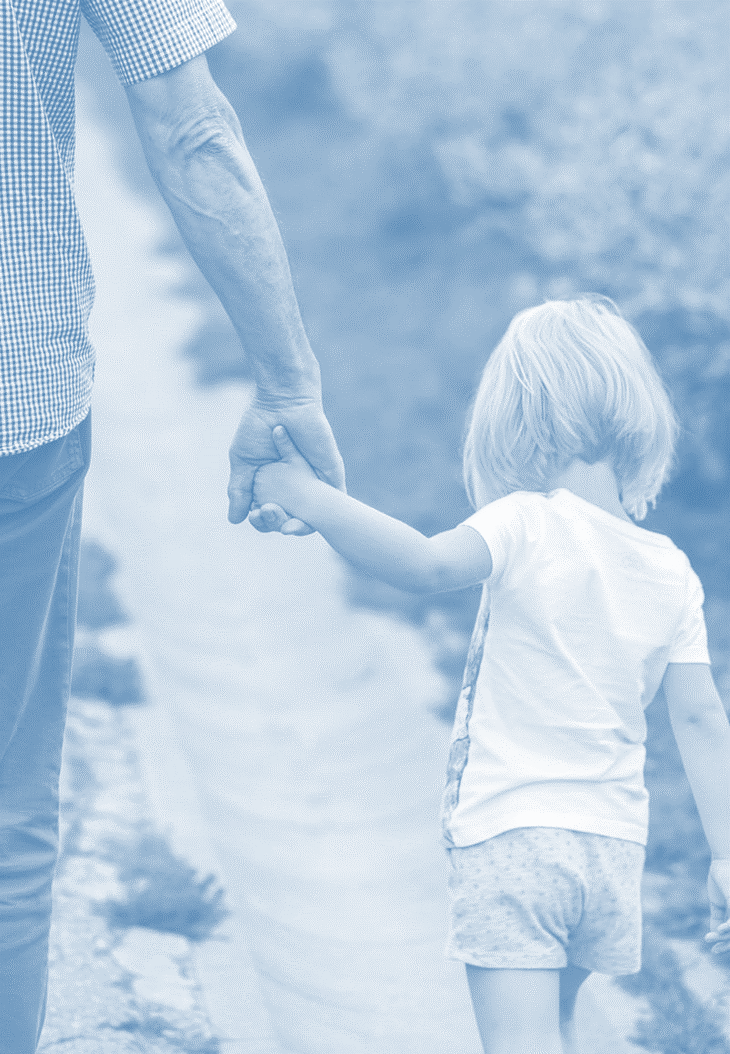 Proposal Preparation
Attachment B - KidTraks RFP User Guide contains detailed instructions on how to submit proposals online, and describes a number of required attachments to the Provider and Service Narratives.

All relevant attachments must be completed and included before you submit your proposal.

Proposals MUST be submitted through KidTraks by May 1, 2020, by 3 p.m. Eastern Time to be considered.
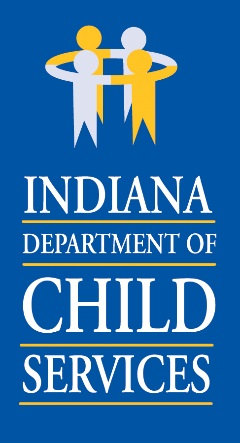 www.in.gov/dcs
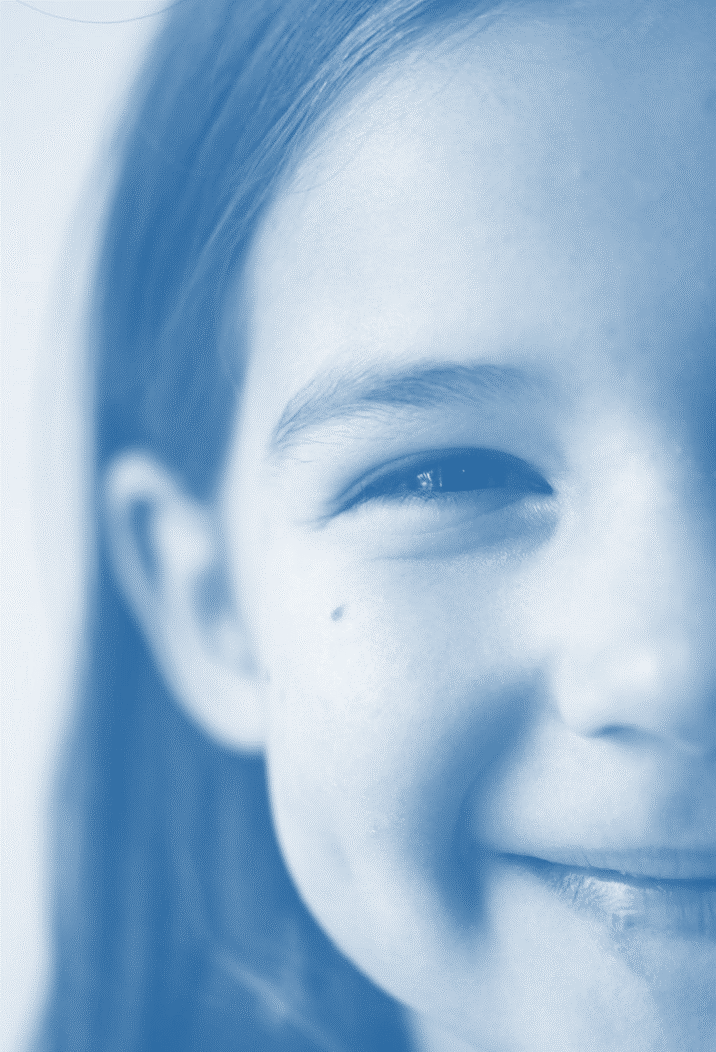 SSBG Evaluation Criteria
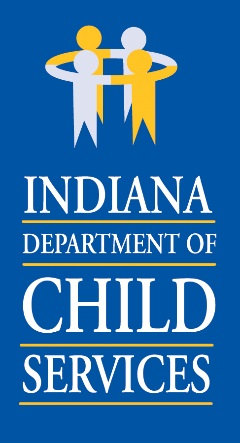 www.in.gov/dcs
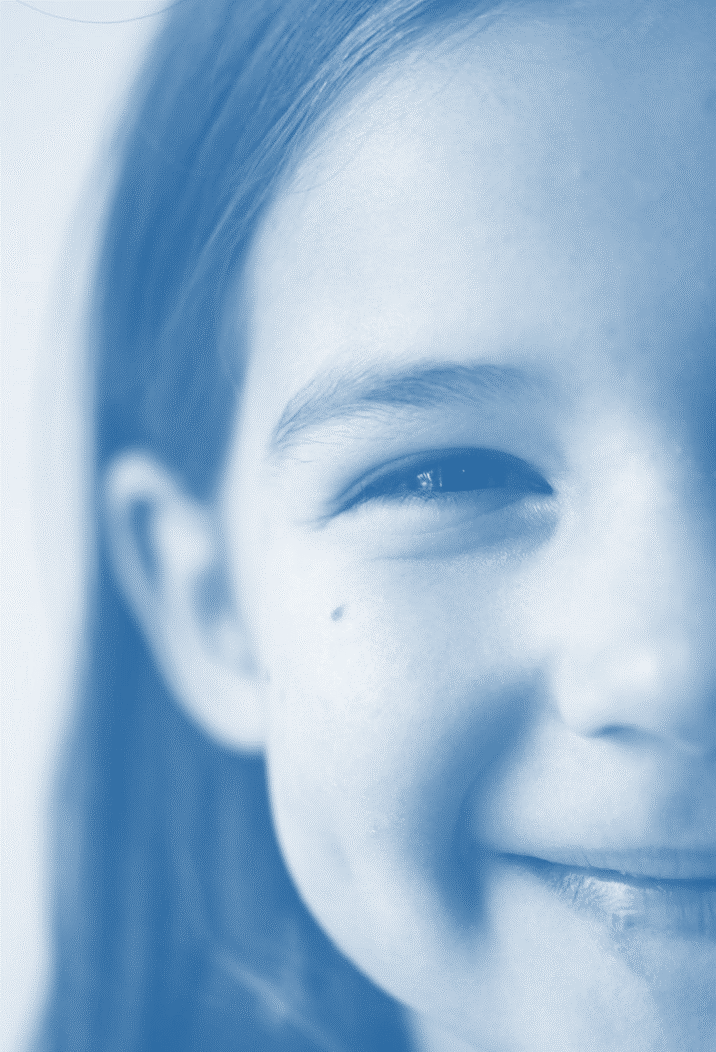 CJA Evaluation Criteria
For proposals where CJA Start-Up Funding is requested, only proposals selected to move forward in the contracting process based on the SSBG evaluation criteria in RFP Section 3.2.1 and slide 23 will be scored based on Criteria 4 in Section 3.2.2 and in the below table for the additional CJA Start-Up Funding. 
This scoring will have a maximum possible score of 30 points. Independently of all other rounds of evaluations, each eligible proposal’s CJA attachments will be ranked, on the basis of their scores for Criteria 4 in Section 3.2.2 and in the below table. This ranking may be used to inform CJA funding decisions.
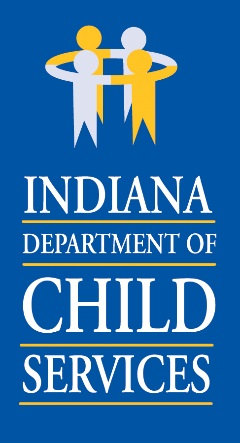 www.in.gov/dcs
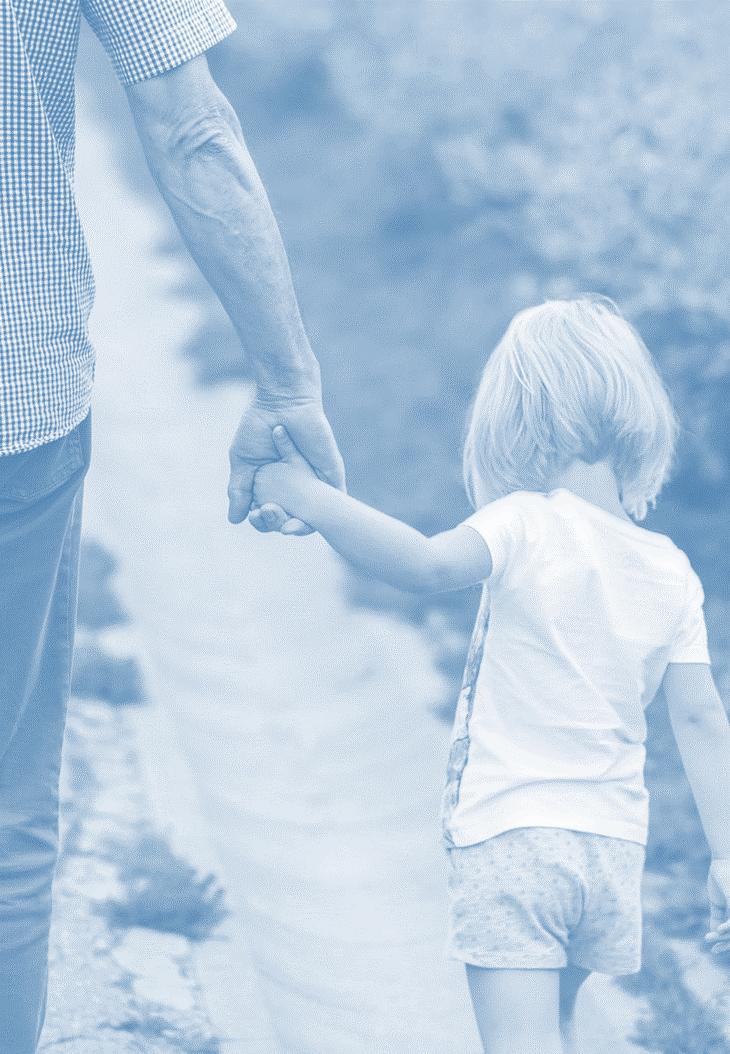 Question/Inquiry Process
All questions/inquiries regarding this RFP must be submitted by 3:00 PM Eastern Time on April 8, 2020
Questions/Inquiries should be submitted in Attachment H, Q&A Template, via email to ChildWelfarePlan@dcs.in.gov and must be received by the time and date indicated above. 
The subject line of the email submissions must clearly state the following: “RFP 10000184 Questions/Inquiries – [INSERT PROVIDER NAME]”. 
Following the question/inquiry due date, DCS personnel will compile a list of the questions/inquiries submitted by all Respondents.  The responses will be posted to the DCS website according to the RFP timetable. 
Only answers posted on the DCS website will be considered official and valid by the State. No Respondent shall rely upon, take any action, or make any decision based upon any verbal communication with any State employee. 
Inquiries are not to be directed to any staff member of DCS or any other participating agency. Such action may disqualify Respondent(s) from further consideration for a contract resulting from this RFP.
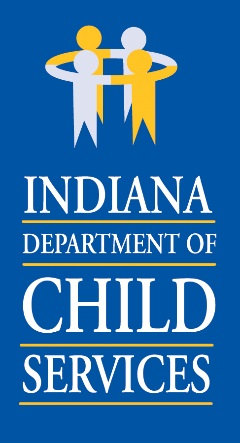 www.in.gov/dcs
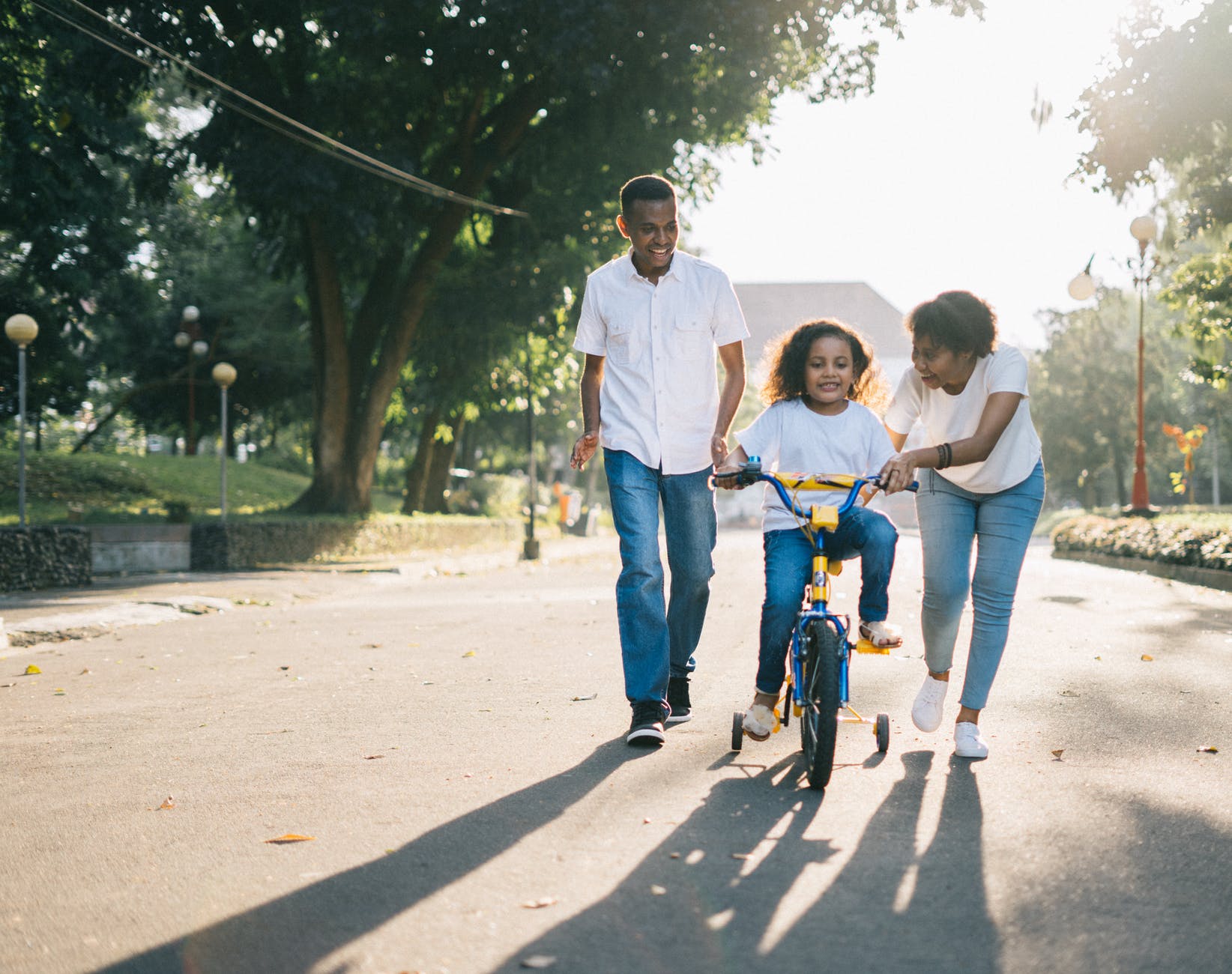 Question/Inquiry Process
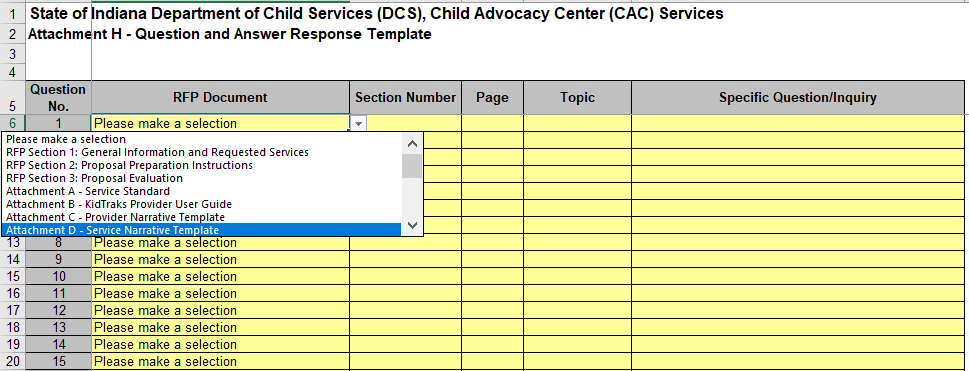 A screenshot of Attachment H, Q&A Template is shown above. 
Respondents may submit questions by selecting the relevant RFP section or attachment from the drop-down menu in the “RFP Document” column, indicating the Section Number, Page, and Topic, and then writing their specific question in the “Specific Question/Inquiry” column.
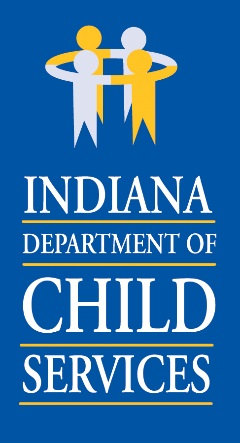 www.in.gov/dcs
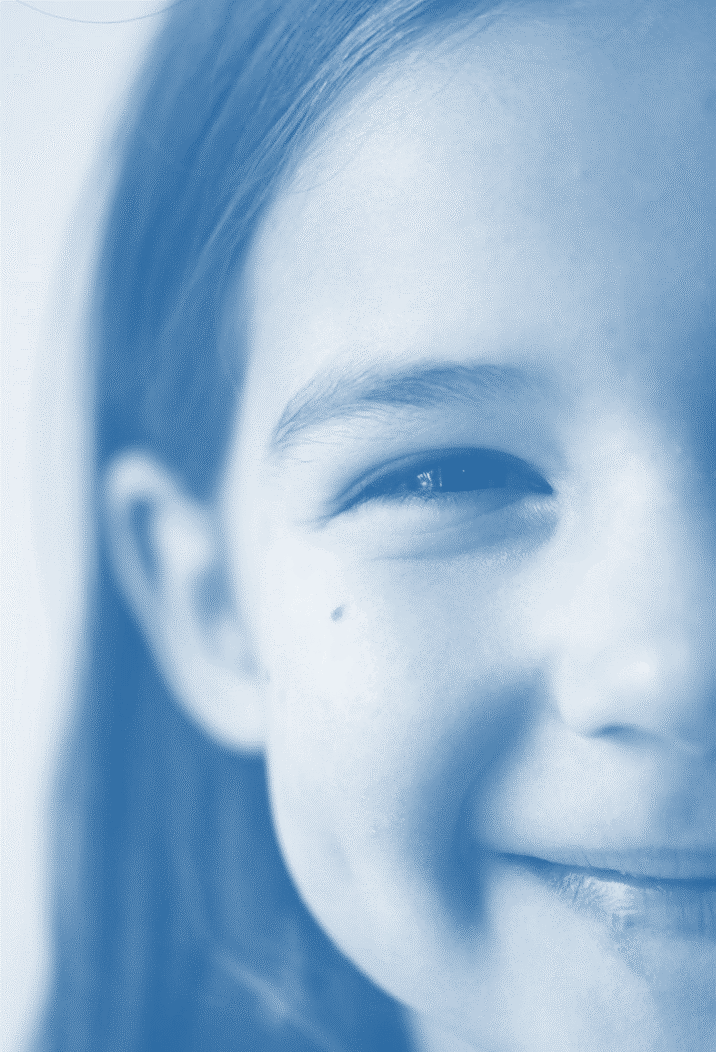 IDOA Procurement Information
IDOA PROCUREMENT LINKS AND NUMBERS
http://www.in.gov/idoa/2354.htm

1-877-77BUYIN (8946) For Vendor Registration Questions
http://www.in.gov/idoa/2464.htm

A.	Secretary of State of Indiana:
	Can be reached at (317) 232-6576 for registration assistance.  www.in.gov/sos
B.	See Vendor Handbook:
	Online version available at http://www.in.gov/idoa/files/vendor_handbook.doc
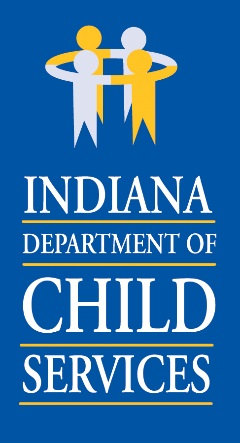 www.in.gov/dcs
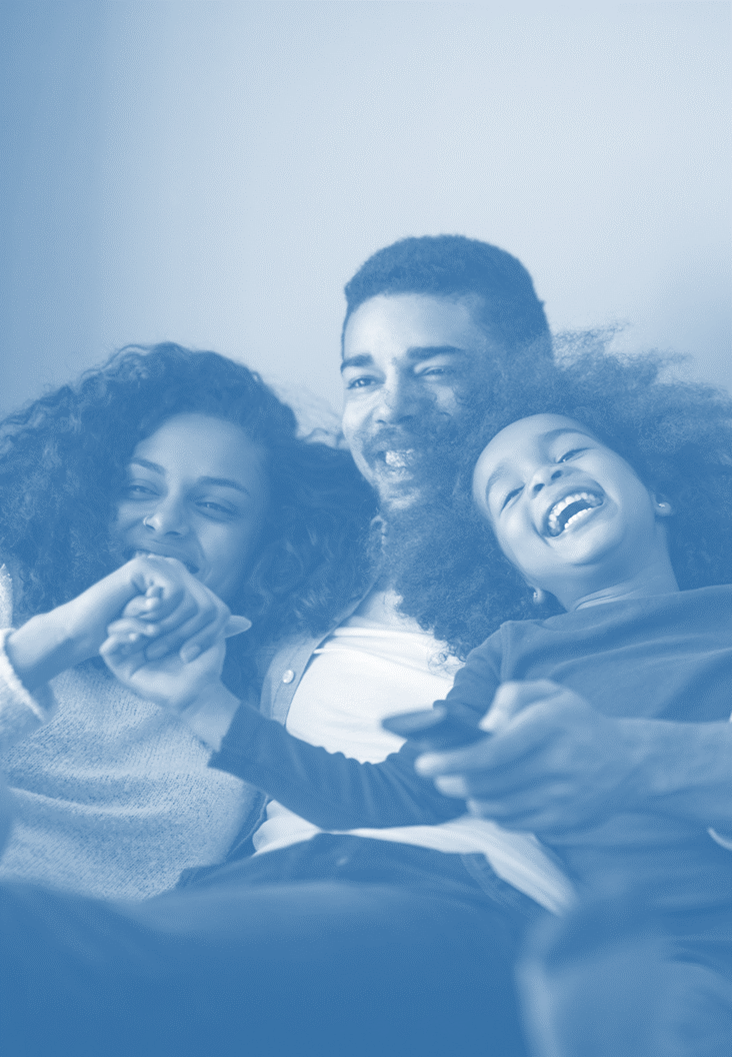 Thank You
Thank you for your interest in this RFP

As a reminder, all questions/inquiries regarding this RFP must be submitted by 3:00 PM Eastern Time on April 8, 2020. Questions/Inquiries should be submitted in Attachment H, Q&A Template, via email to ChildWelfarePlan@dcs.in.gov
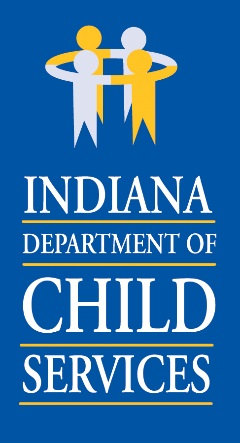 www.in.gov/dcs
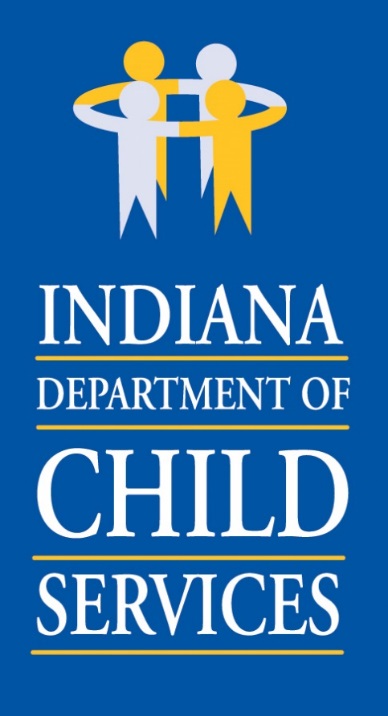 “Indiana children will live in safe, healthy and supportive families and communities.”